НАЧАЛЕН ПРЕГОВОР по информационни технологии
1.Информация
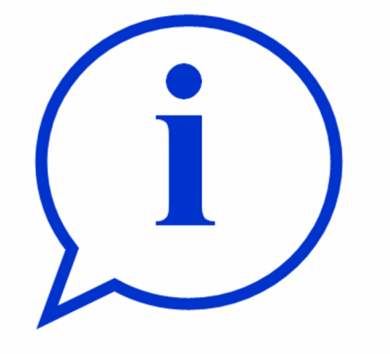 Информация - това са сведения, познания за реалния свят, които се възприемат при взаимодействие с него.
2
2. Информационни технологии (ИТ)
Съвременните ИТ са свързани с използването на компютри  и други електронни средства за събиране, съхранение, защита, обработка и разпространение на информация
3
3. Основни информационни дейности
4
4. Мерни единици за измерване на количество информация в компютъра
1 b (бит)
1 B (байт) = 8 b
1 KB (килобайт) = 1024 B
1 MB (мегабайт) = 1024 KB
1 GB (гигабайт) = 1024 MB
1 TB (терабайт) = 1024 GB
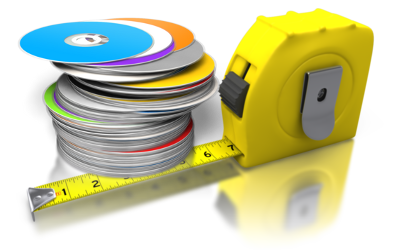 5
5. Входни устройства на компютърната система
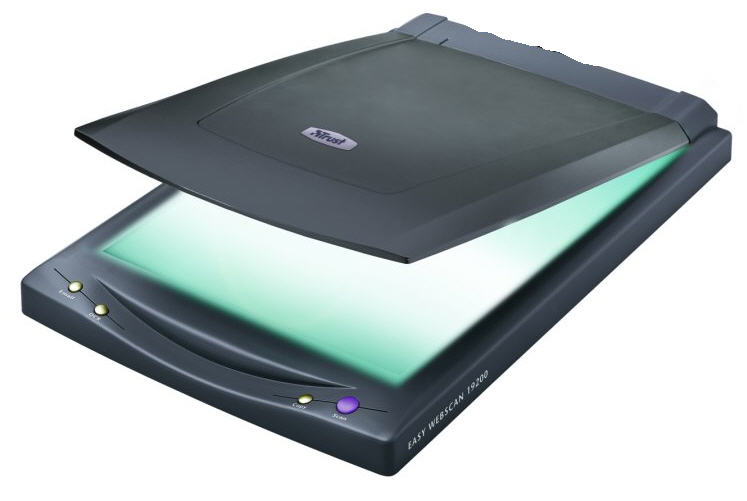 Клавиатура
Мишка
Скенер
Микрофон
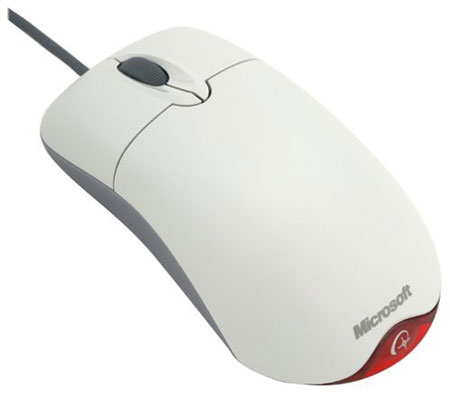 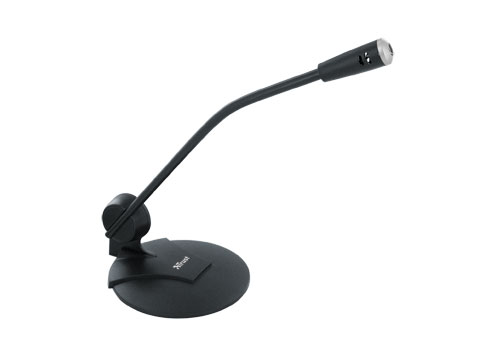 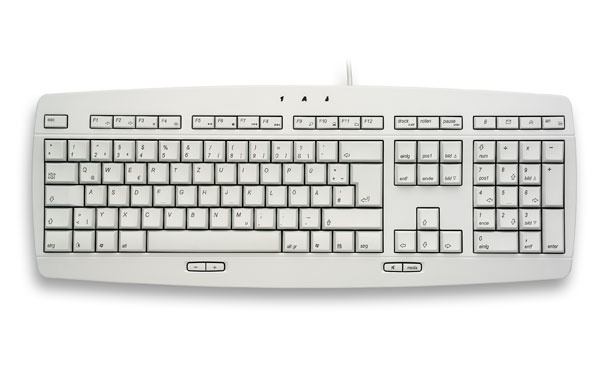 6
6. Изходни устройства на компютърната система
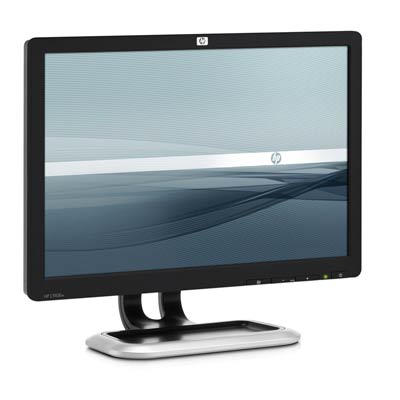 Монитор
Принтер
Тонколони
Слушалки
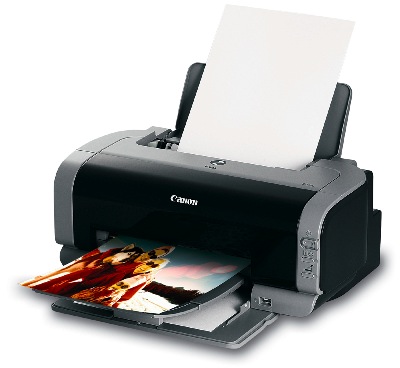 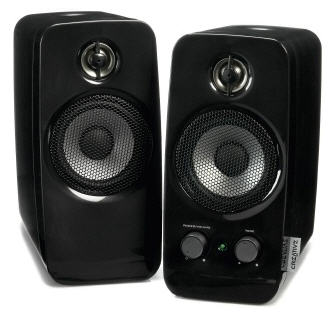 7
7. Носители на информация
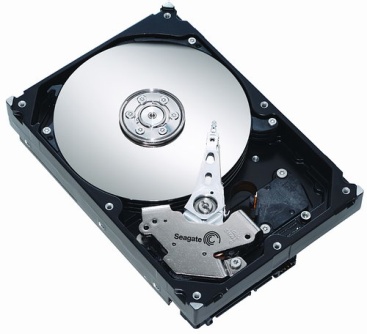 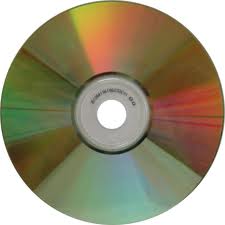 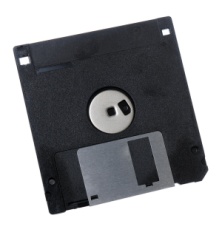 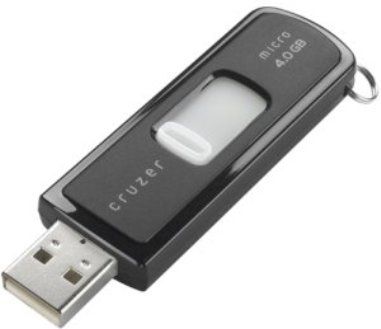 8
8.Компютърна система (КС)
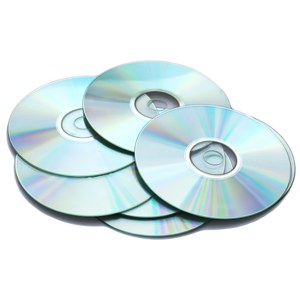 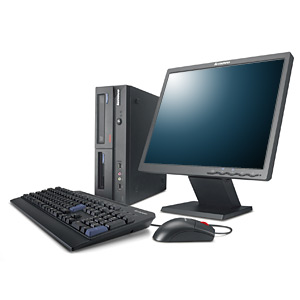 Хардуер

Частите на компютъра
Софтуер

Компютърни програми
9
9. Данни
Данните в компютъра са записани на твърдия диск под формата на файлове, подредени в папки.
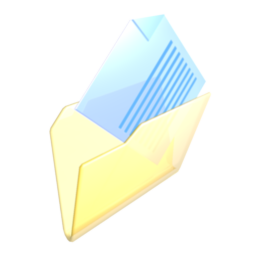 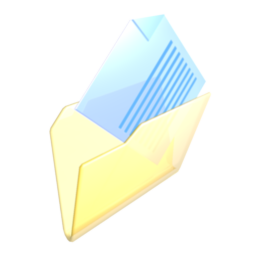 10
10. Файлова организация на данните
11
11. Операции с файлове и папки
Създаване – ДБ  New;  File  New
Копиране – Copy  Paste (Ctrl+C)
Преместване – Cut  Paste (Ctrl+X)
Поставяне (Ctrl+V)
Изтриване – ДБ Delete (DEL)
Преименуване – ДБ  Rename (F2)
Отмяна на последно действие (Ctrl+Z)
12
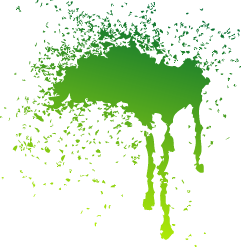 12. Графични изображения
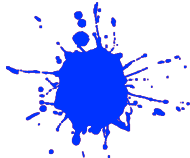 с Paint
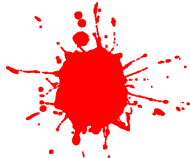 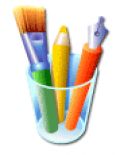 13
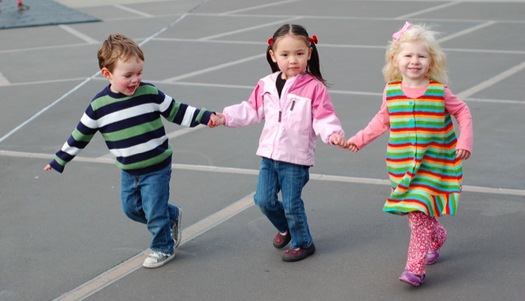 Картинки
Снимки
Рисунки
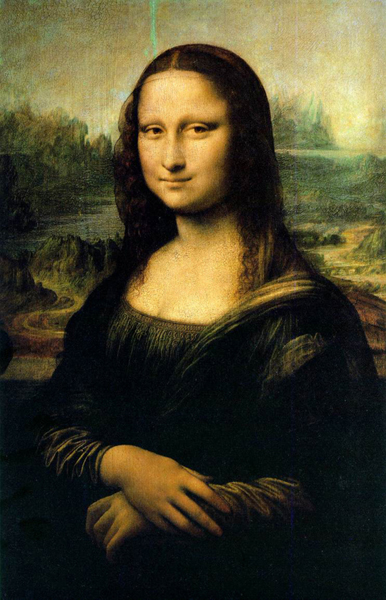 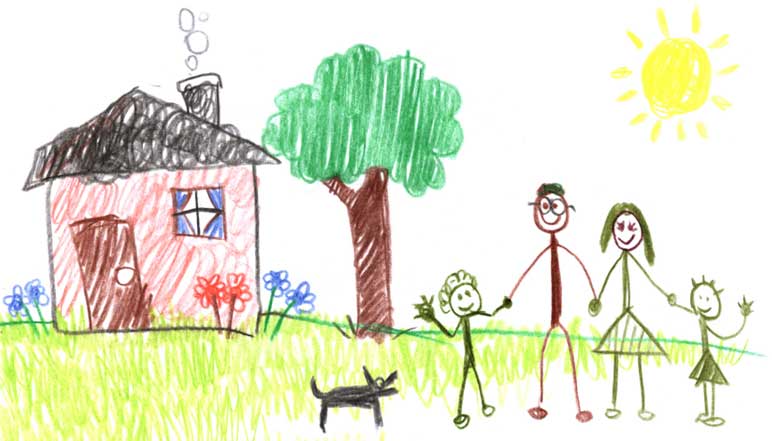 14
12.1.Графичен редактор
Графичен редактор - програма за създаване и обработка на графични изображения

Напр.: Paint, Photoshop, Irfanview, GIMP
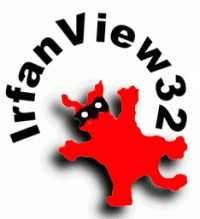 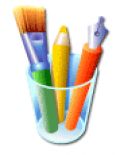 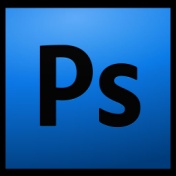 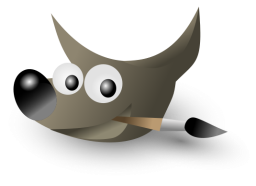 15
12.2.Работа с цветове (RGB)
Цветови модел RGB
R – red 
G – green
B – blue 
3 основни цвята, които при смесването си в различна степен образуват други цветове.
16
13. Текстообработка
с MS Word
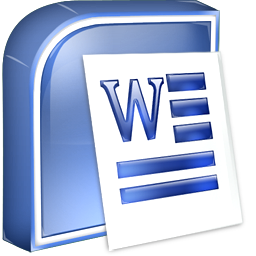 17
13.1.  Етапи на изграждане на документа:
Въвеждане на текст (набор)
Редактиране на текст (поправки)
Форматиране на текст (отнася се до външния вид на текстовия документ)
Отпечатване на текст (ако е необходимо)
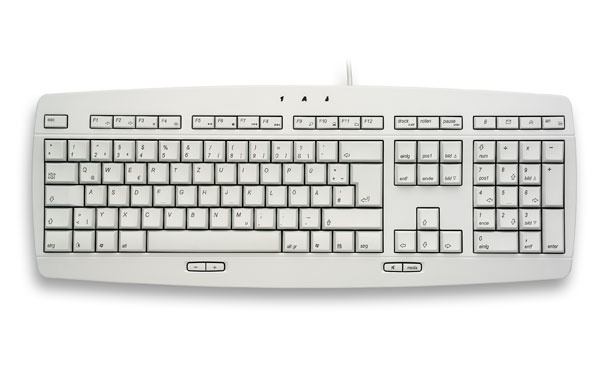 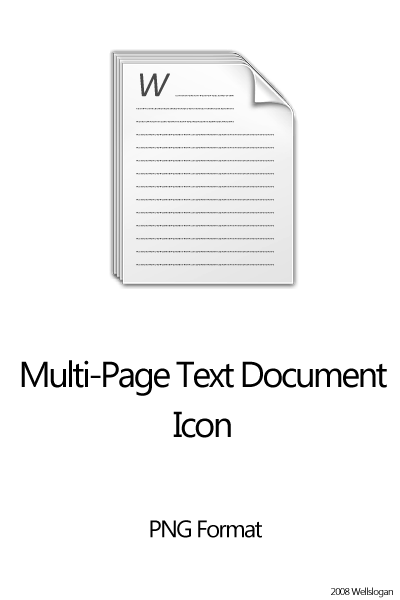 18
13.2. Правила за въвеждане на текст
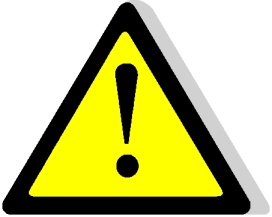 Между думите се оставя САМО ЕДИН интервал.
Чрез клавиша ENTER се преминава на нов ред, само при започване на нов абзац.
Препинателен знак (. , ! ? : ; …) се поставя НЕПОСРЕДСТВЕНО СЛЕД думата, като след него се оставя ЕДИН интервал.
Ако даден текст е ограден от кавички или скоби, то между него и тези символи НЕ СЕ ОСТАВЯТ интервали.
При въвеждане на дума в сравнителна или превъзходна степен НЕ СЕ ОСТАВЯ интервал нито пред, нито след тирето. Такова тире се нарича „късо тире”. Съществува и „дълго тире”, при което се поставят интервали и от двете му страни.
19
13.3. Форматиране на текст
Вид на шрифта (font) – напр. Times New Roman, Arial, Comic Sans…
Размер на шрифта (size) – измерва се в пунктове. Бележи се напр. - 14 pt.
Стил на шрифта (Font Style) 
Обикновен (regular)
Получер, удебелен (bold)
Курсив, наклонен (italic)
Подчертан (underline)
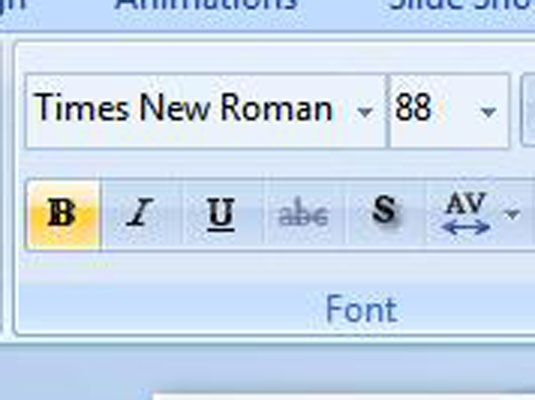 20
13.4. Подравняване на абзаци
Ляво (left)
Дясно (right)
Центрирано (center)
Двустранно (justify)
ляво
дясно
двустранно
центрирано
21
14. Електронни таблици
MS Excel
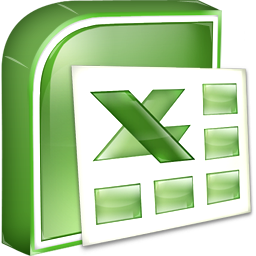 22
14.1. Работен лист
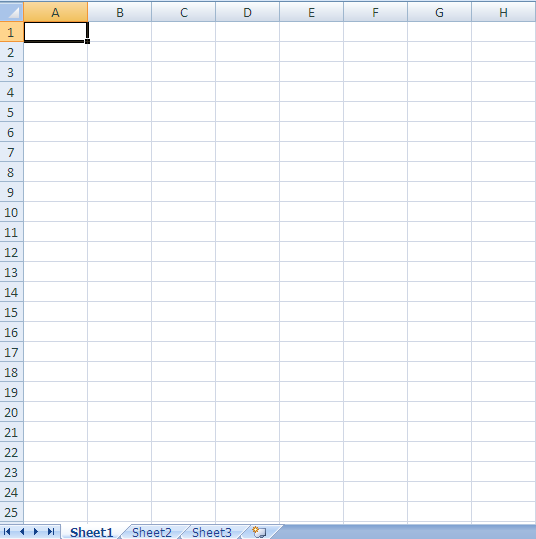 Състои се от редове и колони

Именувани са с букви и числа
23
14.2. Адрес на клетка
Клетката се образува при пресичането на ред и колона

Адресът й е буквата на колоната и номерът на реда (напр.: А1, С23... И т.н.)

Всяка клетка има уникален адрес
24
14.3. Оператори за извършване на аритметични действия
Събиране  	+
Изваждане 	-
Умножение 	*
Делене 		/
25
15. Компютърна презентация
с MS Power Point
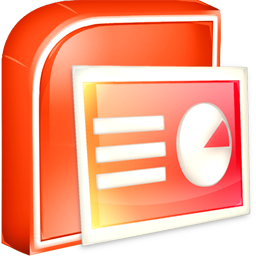 26
15.1. Предназначение
Представяне на информация в атрактивен вид, често пред голяма аудитория.
Използваните медии са: 
Текст
Изображения 
Звук
Видео
Предимство е анимацията на обекти.
27
15.2. Ключови понятия
Презентация (представяне)
Слайд (един екран/една „страница“ от презентацията)
Слайдшоу (режим на изпълнение на презентацията със всички зададени ефекти на цял екран)
Структура на слайд (какви елементи съдържа)
Дизайн на презентация (шаблон за цвят и форма)
Анимационна схема (задаване на готови ефекти за всички елементи в слайда/презентацията наведнъж)
28
15.3. Вмъкване на обекти в слайд
Текстова кутия
Изображение
Графични обекти
Видеоклип
Звук
29
За пълноценен преговор използвайте познатия Ви сайтkokalanova.weebly.com
30